Ortho Vision Validation and Operation in RCI
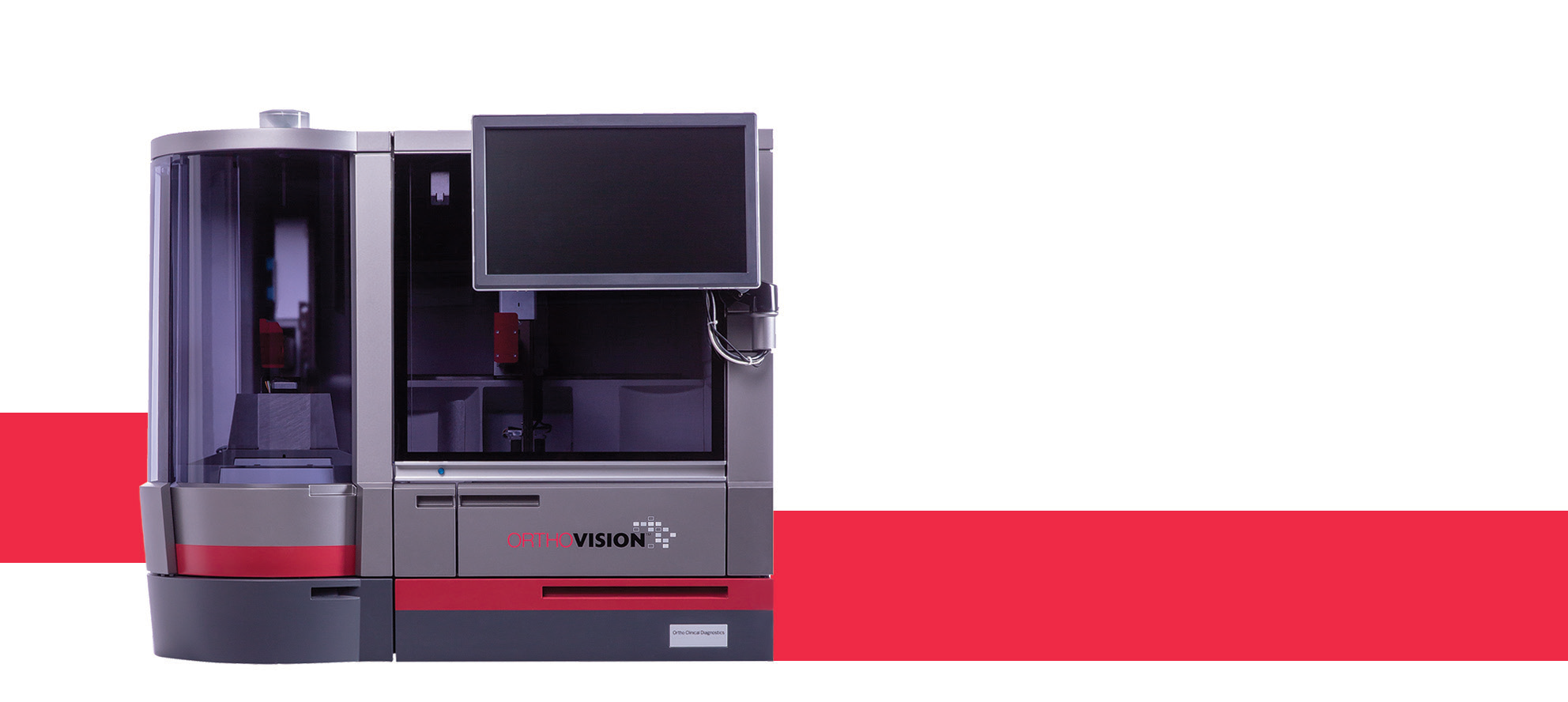 Aisling Costelloe
Senior Medical Scientist
RCI Laboratory
Aisling.Costelloe@ibts.ie
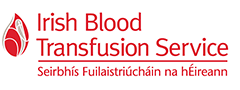 Ortho Vision Validation and Operation in RCI
Role of RCI laboratory
Analyser requirements
Validation Process
Ortho Vision Validation – PQ
Validation Outcomes
Validation Deviations/Findings
Interface testing
Ortho Vision- Go Live
Ortho Vision Operation
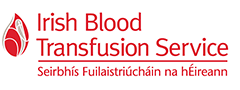 Role of the RCI Laboratory
Hospital Blood Bank (3 institutions)

Red Cell Immunohaematology referral laboratory
2,500 samples per year (92% are complex in some way) 
Antenatal testing
Investigation of complex patient samples
Red Cell Importation
Resolution of ABO/Rh anomalies
Research 
Publish novel, unusual and interesting findings.
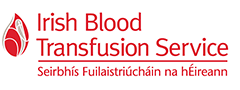 [Speaker Notes: Crossmatch and issue units for complex cases – which hospitals are unable to solve. 
Undertake complex investigations involving rare red cell antigens and antibodies.]
Analyser requirements
Blood Grouping & Rh/K phenotyping 
Perform routine antibody ID (single specificities e.g. anti-D, anti-c
Perform antibody titrations
Perform red cell phenotyping
Perform compatibility testing
Overall perform more automated work to free bench for research/project work
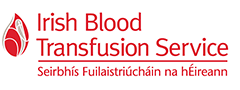 Validation Process
URS/Tender Process
Validation Plans (IQ/OQ/PQ)
+
Writing SOPs
+
Development & Testing of LIS/Ortho Vision Interface
+ 
Staff training
Go live and post performance monitoring for 3 months
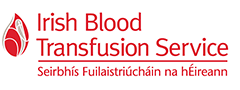 Ortho Vision Validation
IQ
Software installation verification
Hardware installation verification
System Configuration

OQ
Standard Operating procedures verification
Operator qualification
Installation verification by vendor
Operational verification
Consumables loading and verification
Alarm/ Antivirus verification
Backup and recovery verification
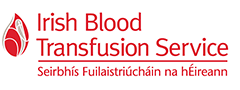 Ortho Vision Validation- PQ
Each assay tested under the following headings: 
Sensitivity (including Limit of Detection)

Repeatability

Test and Process Robustness (Cross contamination)

Reproducibility
Intra assay Reproducibility (Repeatability)
Inter assay Reproducibility / Parallel
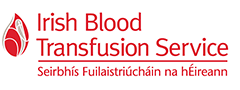 [Speaker Notes: Repeatability = one time point (repeat 10 times in one day)
Intra assay reproducibility = 3 different time points (Day 1, Day 4, Day 7)]
Ortho Vision Validation- PQ
Assays validated:
ABO/Rh Typing
Antibody Screening
Rh/K Phenotyping
Antibody Identification
Compatibility Testing
Direct Antiglobulin Test (DAT)
Extended Phenotyping 
        (Duffy, Kidd, MNS, k, Cw, Kpa, A1, P1, Lea, Leb, Lua)
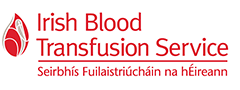 [Speaker Notes: ABO/Rh Typing				Extended pheno 25 (10,10 & 5)
Tested each ABO/Rh group 36
Tested D variant samples (e.g. Weak D, DVI)
Tested samples at day 7
DAT positive samples
Neonate samples
ABO anomaly samples (e.g. A2, A3, Ax)]
Validation Outcomes
[Speaker Notes: Deviations = didn’t completely comply with acceptance criteria?]
Validation Deviations/findings
[Speaker Notes: Anti-E (different samples from same patient).       Xcontamination – with anti-CD38, involving antisera controls and anti-Jka antisera when titred
Limit of Detection (Antibody Screen):
Anti-E (Titre: 64) – OV LoD=256
Anti-E (Titre:16) – OV LoD=64
 
Limit of Detection (Antibody Identification):
Anti-E (Titre:256) – OV LoD= 1024
Anti-E (Titre:1) – OV LoD= 128 

ENZ-IAT – expand , background noise etc.]
Validation Deviations/findings
[Speaker Notes: DAT false negative
EQA
Donor sample via ADG]
Interface testing
LIS = eTraceline (MAK)
Development of result transfer between IBTS-MAK-Ortho/Brennans
Multi-departmental
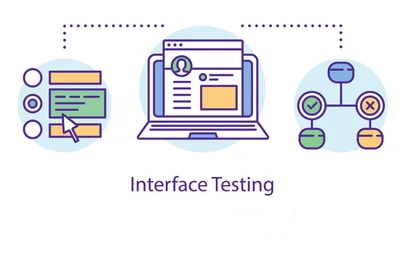 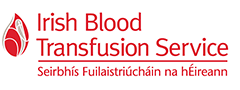 Ortho Vision- Go Live
Go live date: March 2021

4 x test samples ran initially which covered all testing profiles

Issues on go live: 
Interface related only 

Training
Basic training provided for all staff in advance 
Priority given to on-call staff
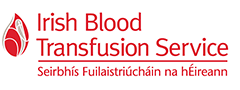 Ortho Vision Operation
Advantages
Automated assays for previously manual methods
Titration 
ID 
Use of NHSBT panel for exclusions 
Phenotyping 

Bidirectional interface 
Transfer of reaction grades, reagent lot #/ expiry date direct to patient file on LIS

QC tracking 
Product & Lot No. easily tracked 
Usage data available
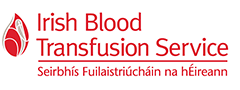 Ortho Vision Operation
Disadvantages
TAT
Multiple different test profiles run at once  
Sample Volume (system uses 50ul of plasma for Ab ID) 
ENZ-IAT not available 
Unable to modify sample type
Unable to register anti-Fya as a control (Antibody screen/ID gives discrepant results and thus fails QC)
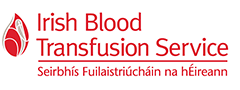 Ortho Vision Operation
Incidents since go live:
Errors with interface
Weak Anti-D not detected by Ortho Vision – detected by manual BioRad technique
All negative results by ENZ and IAT are confirmed with manual ENZ-IAT
Phenotyping controls
M Type [Error: “?” or “TFC”]
Fyb Type [<2+ reactions i.e. not acceptable]
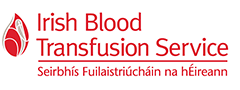 THANK YOU!
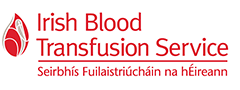